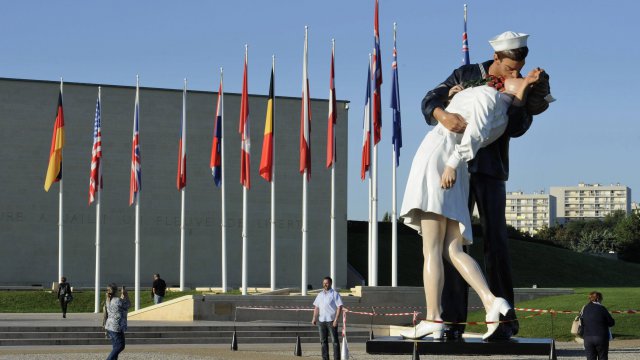 LA NORMANDIE:de la Guerre à la Paix
PERIODE
2 jours et 1 nuit

du  lundi 15 Avril 2019 au mardi 16 Avril 2019
Elèves concernés
Classe de 4ème1: 12 élèves

Classe de 3ème1 : 14 élèves

Classe de 3ème 5 : 22 élèves 

 48 élèves
5 enseignants accompagnateurs
Mme Mathieu
Mme Saadallah
Mme Merlet
Mme Rigal
 Mr Allaoua
LE VOYAGE
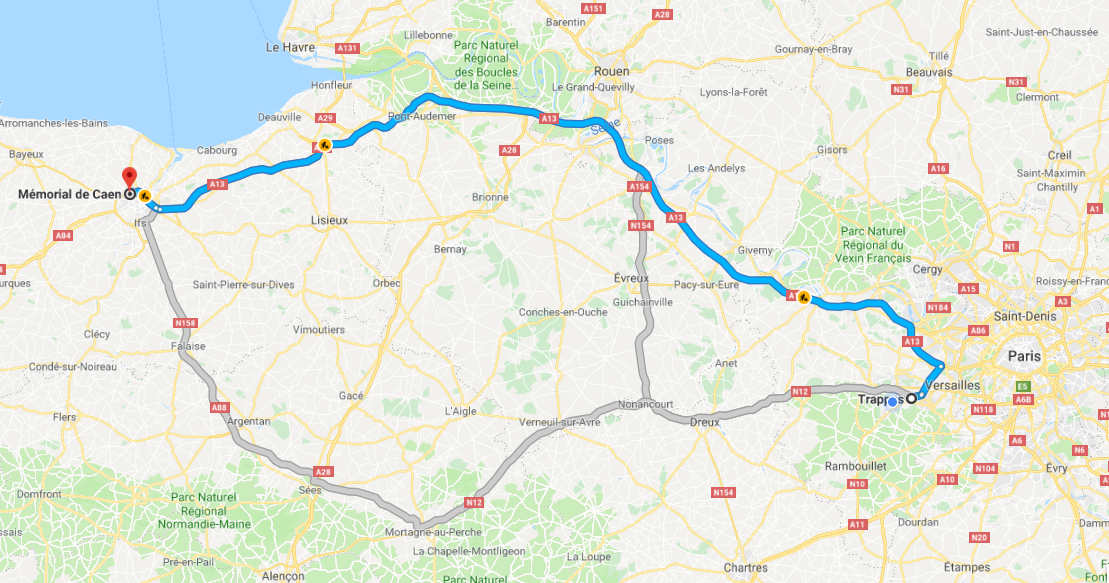 EN AUTOCAR




Départ du collège : le lundi 15 Avril à 6h45

Retour au collège : le mardi 16 Avril à 20h30/21h
JOUR 1 Journée au Mémorial de Caen
Arrivée sur place vers 10H00 : Visite et parcours pédagogique
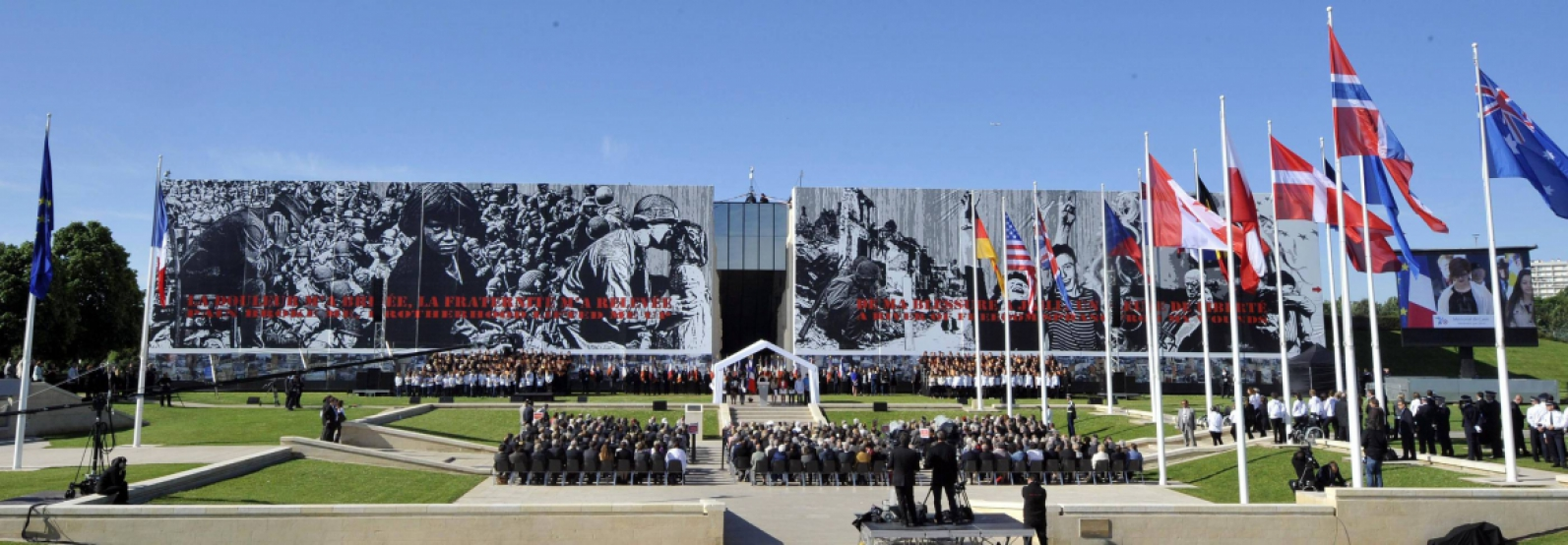 JOUR 1 :DEJEUNER
Déjeuner pique-nique sur les aires du Mémorial







Le pique nique est à prévoir par les familles
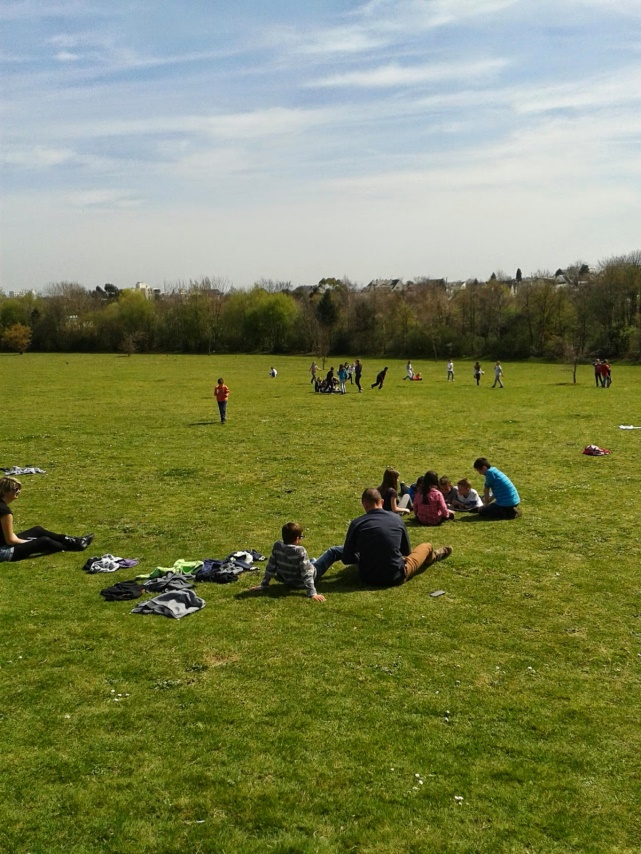 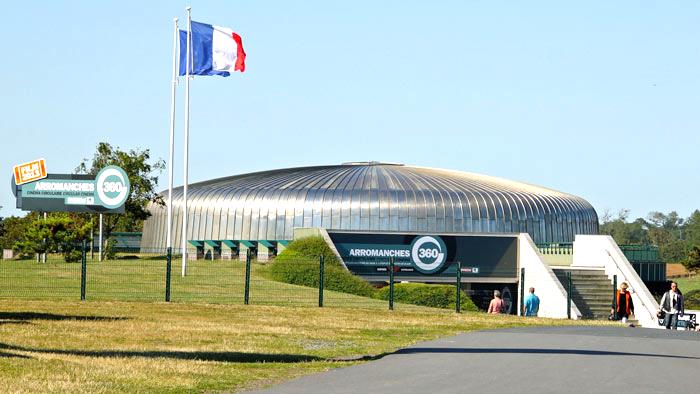 JOUR 1 : APRES MIDI
Cinéma 360° : visite du cinéma circulaire 360° avec le film
 "Les 100 jours de Normandie " 
Visite libre des plages du débarquement 
 et /ou Visite du cimetière allemand de La Cambe
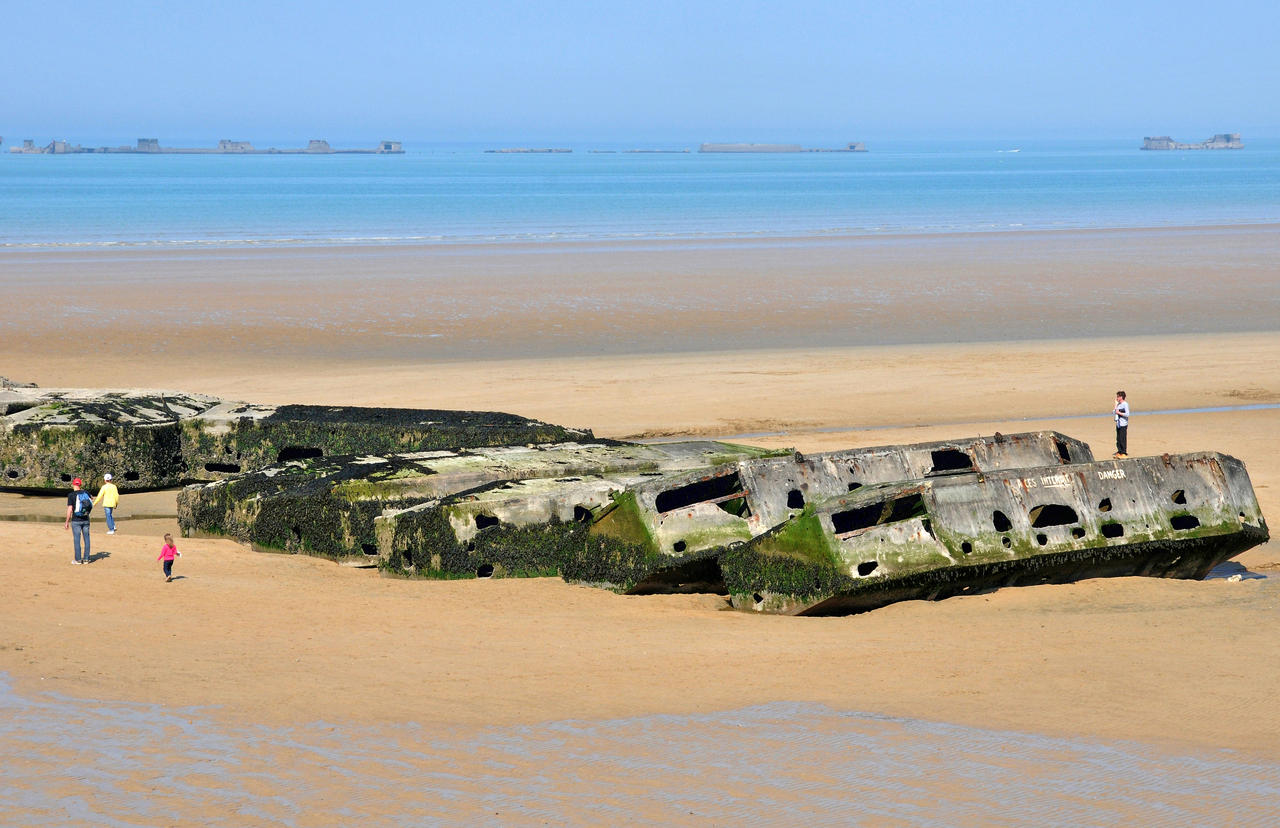 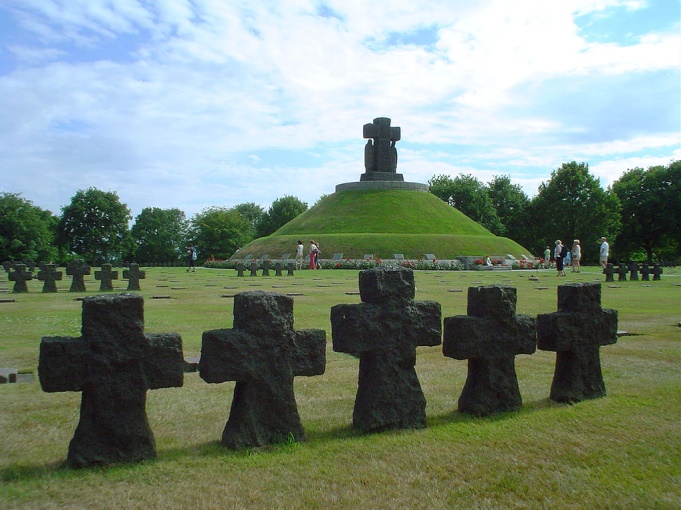 DINER ET NUIT du lundi 15 Avril
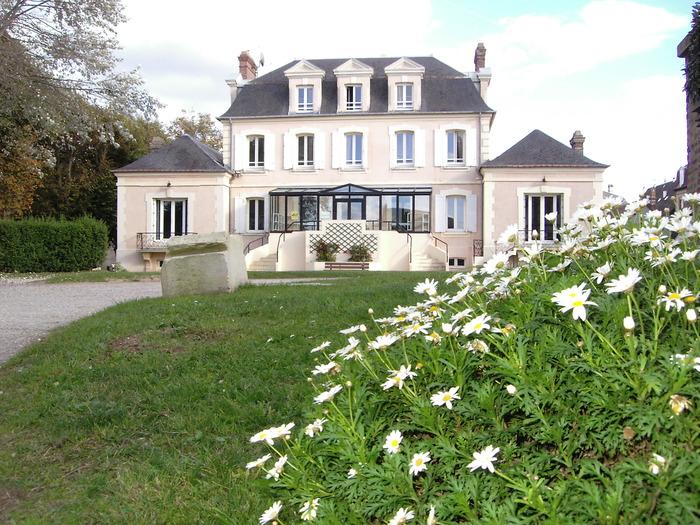 Centre d’hébergement CPCV de Houlgate
Les extérieurs
À 50mètres de la plage
Jardin/parc aux abords et salle d’animation
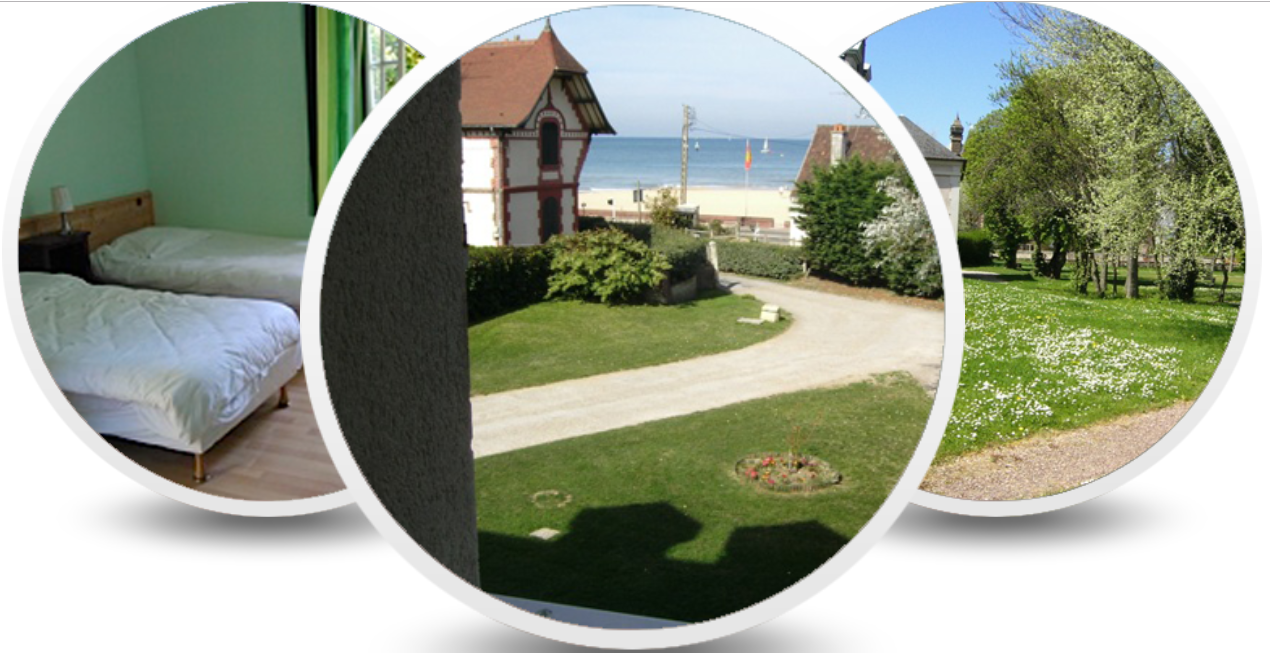 Salle de restaurant
possibilités de menus sans porc, sans viandes ou végétariens
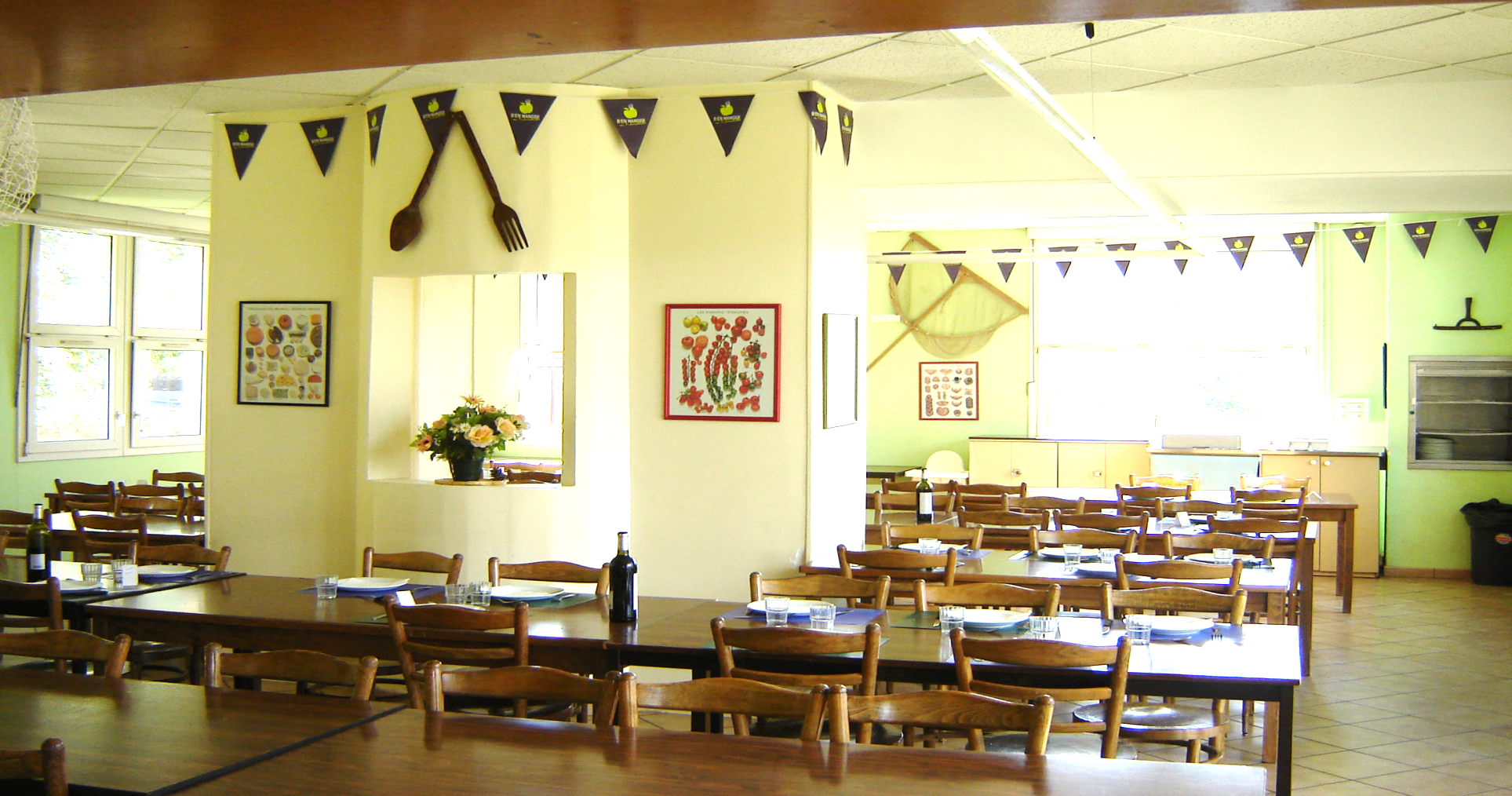 Les chambres
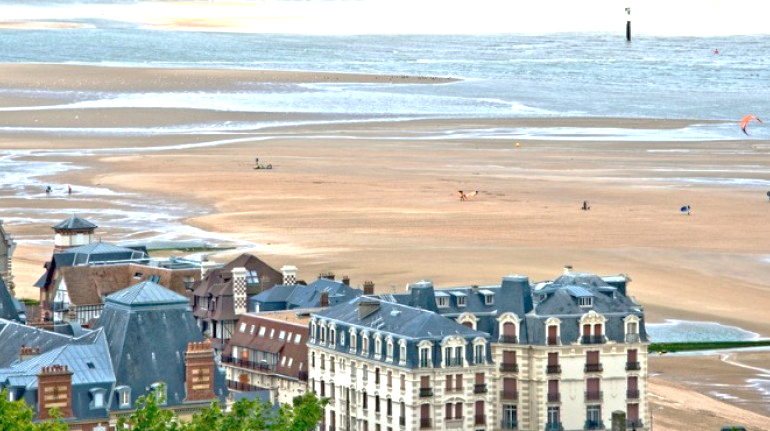 16 chambres donnant sur jardin ou sur mer (2 à 6 lits)
Etage garçons séparé de celui des filles
Chaque chambre est équipée d'une salle de bain avec lavabo, d'une douche ainsi que des sanitaires.
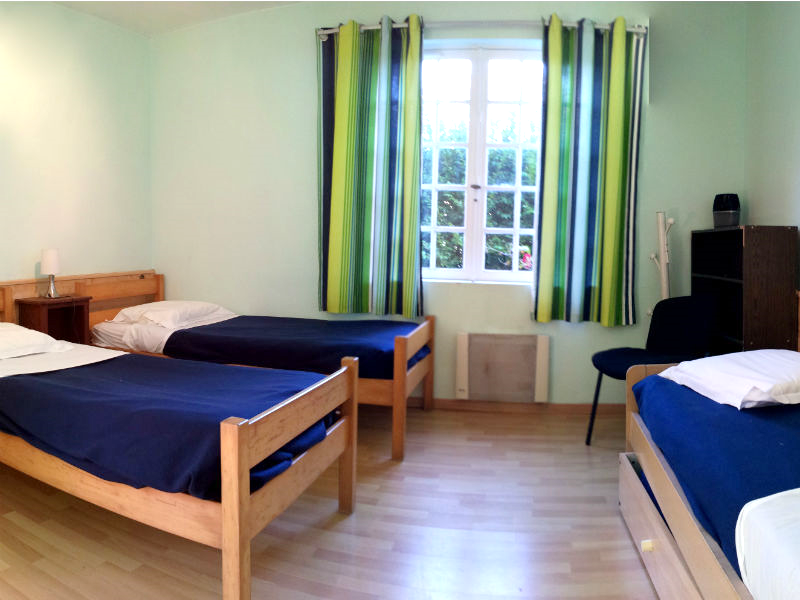 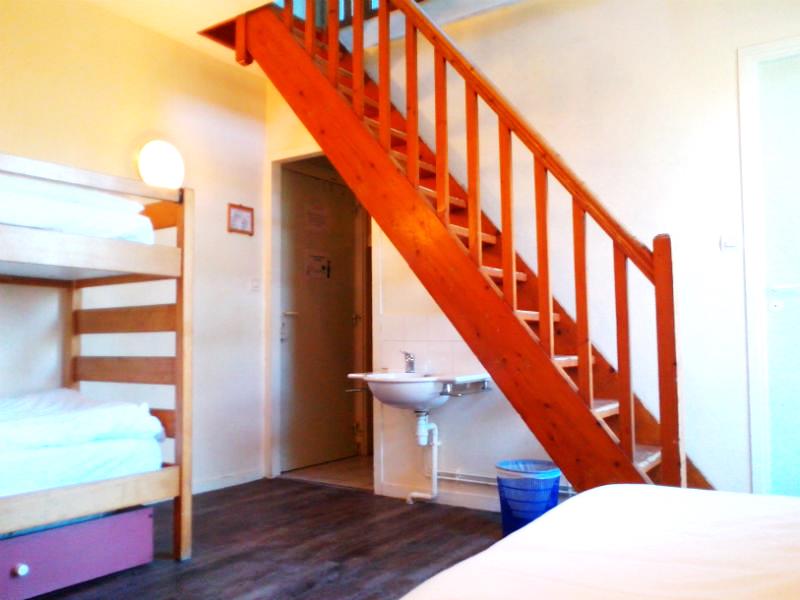 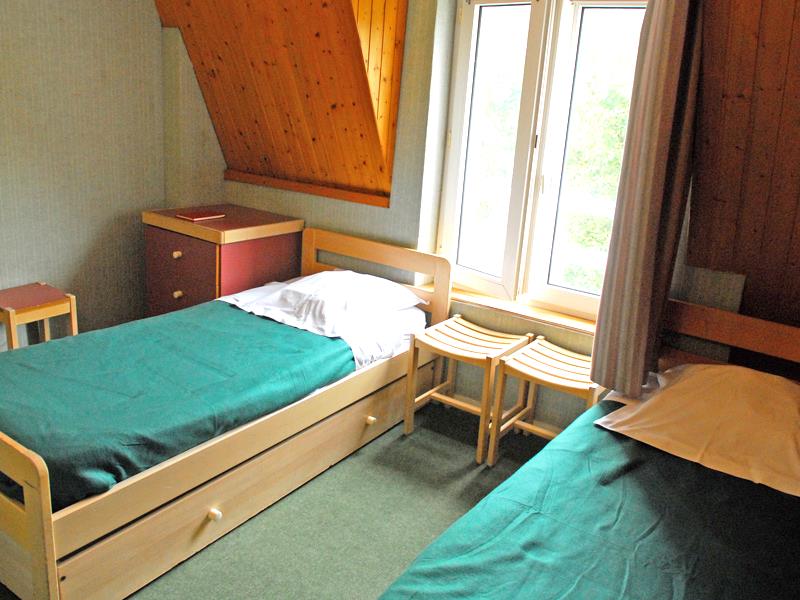 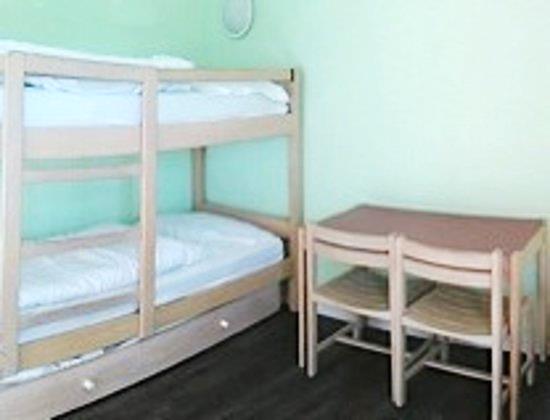 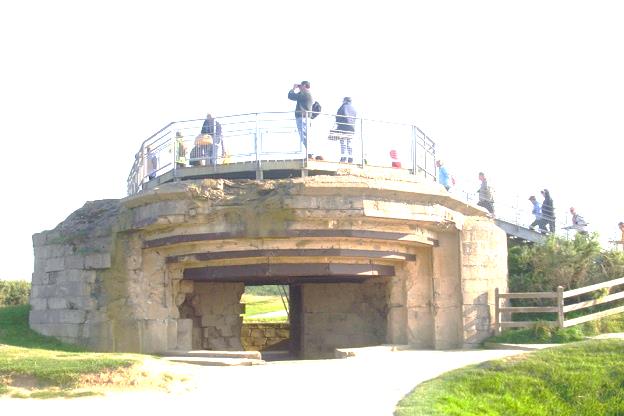 JOUR 2 Matinée du mardi 16 Avril 2018
Visite libre du site de la Pointe du Hoc
et/ou  visite du cimetière américain de Colleville-sur-Mer
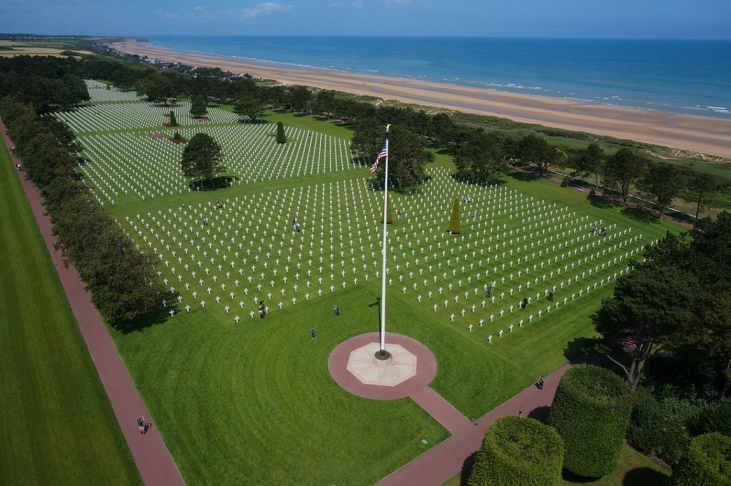 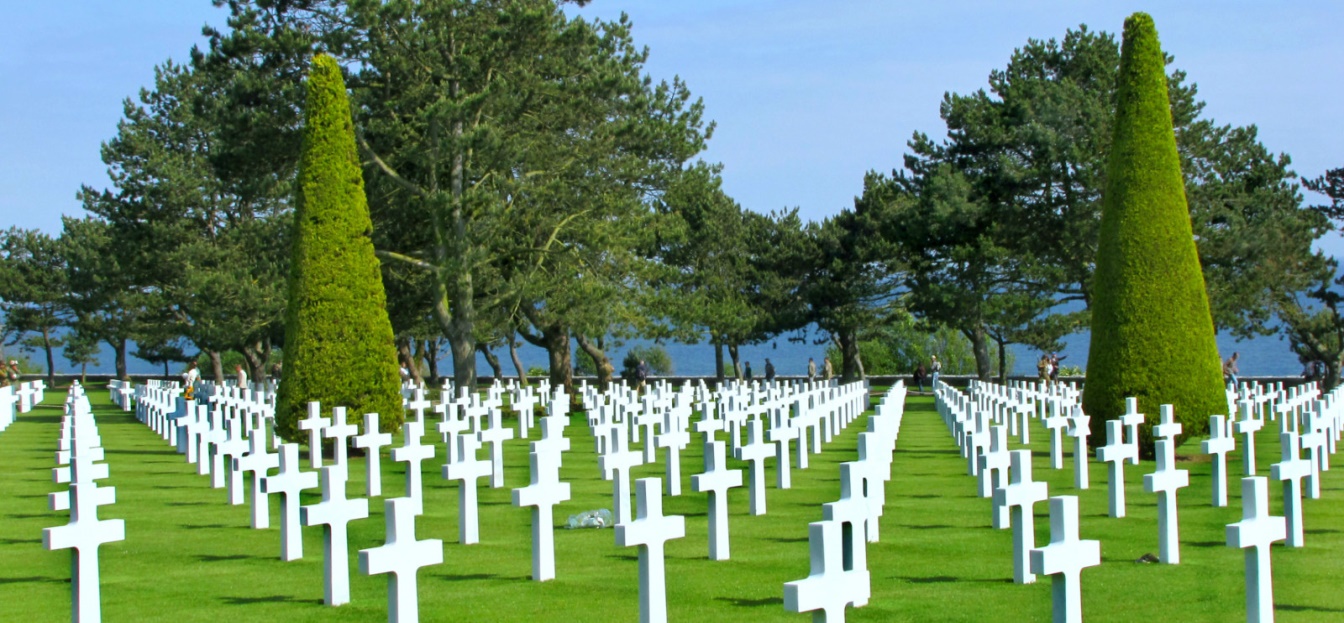 JOUR 2: Après midi  du Mardi 16 AvrilCentre Nautique  d’Asnelles
Déjeuner pique fourni par l’hébergement 
Organisation d'une demi-journée d'initiation à un sport nautique
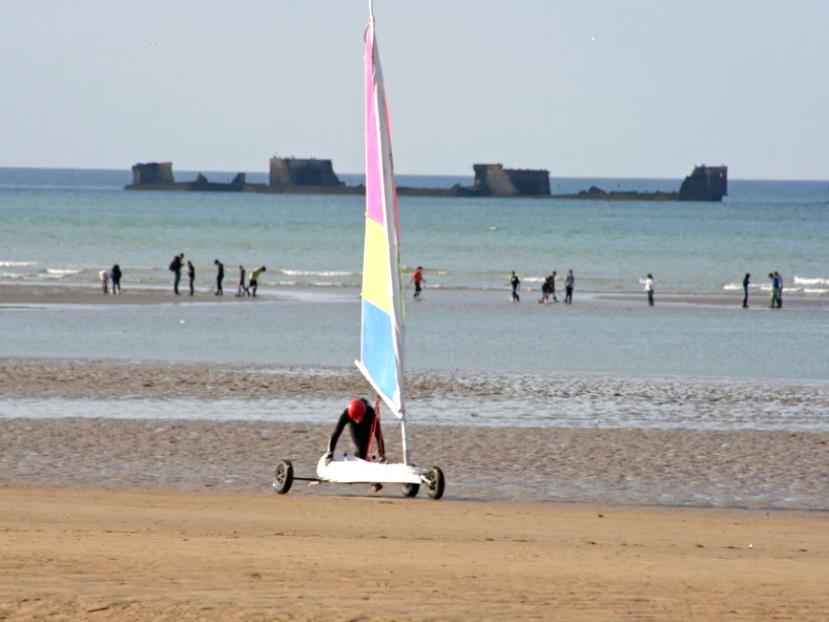 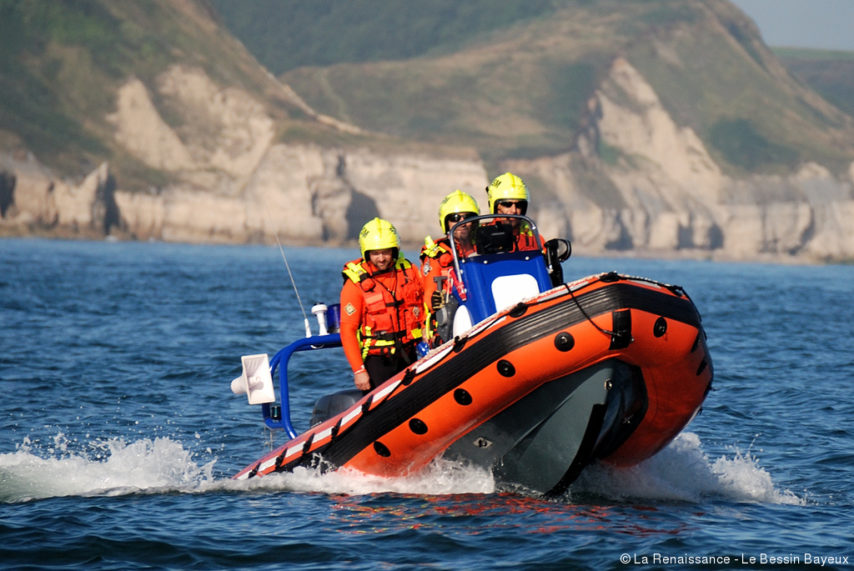 OU
CHAR A VOILE
Bateau semi-rigide
Départ d’Asnelles vers 17h30

Retour prévu au collège :
Mardi 16 Avril vers 20h30
Coût total par élève : 118€
Financement Mairie de Trappes: 18 €
Le collège prend en charge 50€
Reste à charge aux familles :
Seulement 50€ par élève
PARTICIPATION
Participation de 50€ ( un seul ou 2 versements)
Assurance scolaire
Fiche de renseignements (à compléter et signer)
Fiche santé à compléter et signer